Звіт про виконання бюджету міста Запоріжжя за 2017 рік
Департамент фінансової та бюджетної політики Запорізької міської ради
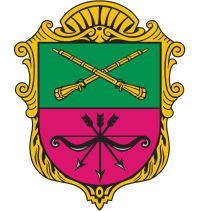 Соціально-економічний розвиток
% до 2016 року
податки, збори та обов’язкові платежі, що формують загальний фонд
4 313,7 млн.грн.
101,4% до плану
доходи спеціального фонду
289,9 млн.грн.
168,6% плану
офіційні трансферти
3 394,3 млн.грн.
99,2% до плану
Доходи бюджету міста
7 997,9 млн.грн.  101,9% до плану
+ 31,8% (1 930,9 млн.грн.) до попереднього року
53,9%
Add Your Text
42,5%
3,6%
+24,3% (844,3 млн.грн.)
до попереднього року
+44,9% (1054,1 млн.грн.)
до попереднього року
+12,6% (32,5 млн.грн.)
до попереднього року
Структура доходів загального фонду
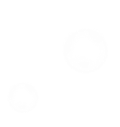 Податок на доходи фізичних осіб
ПОДАТОК НА МАЙНО 
– 908,0 млн.грн.
(100,1% до плану)
ЕДИНИЙ ПОДАТОК
 – 422,4 млн.грн.
(101,6% до плану)
1330,9 
млн.грн.
ТУРИСТИЧНИЙ ЗБІР 
– 0,5 млн.грн.
Місцеві податки та збори
Плата за землю – 870,1млн.грн. (100,0% плану)

Податок на нерухоме майно, відмінне від земельної ділянки – 34,2 млн.грн. (100,6% плану)

Транспортний податок – 3,7 млн.грн. (107,2% плану)
Місцеві податки та збори
Плата за землю - 870,1 млн.грн.
Фактори:
 запровадження нової НГО землі та укладання 60 договорів оренди земельних ділянок – 15,9 млн.грн.
 погашення податкового боргу – 22,6 млн.грн.
 індексація НГО землі на коефіцієнт 1,06 (в 2016р. - 1,433)
2017 р.
+ 96,1 млн.грн. (12,4%)
2016 р.
Податок на нерухоме майно відмінне від земельної ділянки - 34,2 млн.грн.
Фактори:
 зростанням кількості платників на 394 (юридичних – на 55 осіб, фізичних – на 339 осіб)
 підвищенням розміру мінімальної заробітної плати на 16,1%, прив’язку до якого мають ставки даного податку
2017 р.
+ 10,2 млн.грн. (42,7%)
2016 р.
Транспортний податок - 3,7 млн.грн.
Ставка залишалась незмінною – 25,0 тис.грн. на рік. Податок перерахований:
- юридичними особами по 66 автотранспортних засобах на суму 1,6 млн.грн.;
- фізичними особами по 114 автотранспортних засобах на суму 2,1 млн.грн.
Податки та збори
Єдиний податок – 422,4 млн.грн.
Фактори:
 зростання ставок для платників ІІ групи через збільшення мінімальної заробітної плати до 3200 грн. 
 збільшення кількості платників – фізичних осіб на 14% (22182 проти 19464 особи на початок року)
 підвищення загального рівня цін на товари і послуги (індекс споживчих цін на кінець року досяг 113,7%)
+ 115,1 млн.грн. (37,5%)
2017 р.
2016 р.
Акцизний податок – 276,9 млн.грн.
Фактори:
 підвищенням вартості підакцизних товарів у зв’язку зі збільшенням ставок акцизного податку з пива на 12,0%, з тютюнових виробів – на 30,0%, зі спирту етилового - на 17,6%, з інших алкогольних напоїв – на 12,0%, з пального – на 24,5%.
+ 29,4 млн.грн. (11,9%)
2017 р.
2016 р.
Офіційні трансферти
3 394,2 млн.грн.
+ 44,9% до 2016 року
+52,2%
+25,5%
+45,2%
+63,1%
Доходи спеціального фонду бюджету
Видатки бюджету міста
8 333,3
 млн.грн.
Загальний фонд – 6 771,8 млн.грн. 
98,6% річного плану
Спеціальний фонд – 1 561,5 млн.грн. 94,8% річних кошторисних призначень
видатки бюджету розвитку -1 237,6 млн.грн.
95,3% до плану
Структура видатків бюджету міста
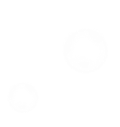 Структура видаткової частини за економічною сутністю
+52,1%
Захищені статті 64,3% 
(5358,2 млн.грн.)
+51,8%
+29,8%
мінімальна ЗП  ↑ в 2 рази

посадовий оклад І тарифного розряду ↑ на 19,9%

підвищено тарифні розряди пед.працівників шкіл з 01.01.2017 та інших закладів – з 01.04.2017

видатки на надання житлових субсидій ↑ більш ніж в 2 рази
- кількість домогосподарств ↑ на 18,2%
- середній розмір субсидії на одне домогосподарство ↑ на 25%
+29,3%
+42,4%
Видатки бюджету розвитку
1 237,6 млн.грн.
95,3% до плану
2017 р.
+ 294,4 млн.грн. (31,2%)
2016 р.
ОСВІТА
Дошкільні заклади:
 відкрито додатково 29 груп на понад 520 місць, чергу зменшено більш ніж у  2 рази;
 завершено термодернізацію ДНЗ №126 та реконструкцію ДНЗ №186;
 проведено капітальні ремонти в 16-ти закладах, поточні ремонти в 31-закладі, в 76-ти садках замінено 868 вікон;
 встановлено 71 тіньовий навіс для 32-х закладів;
 придбано 261 од.побутової та комп’ютерної техніки.
Загальноосвітні навчальні заклади:
 збільшено кількість класів на 46 од. (1421 дітей),            груп продовженого дня – на 3 од. (63 дитини);
 збережено харчування учнів 1-4 класів (понад 25 тис.чол.);
 проведено капітальні ремонти в 31-му закладі, поточні ремонти в 49-ти закладах, в 91-ї школі замінено 1126 вікон;
 проведено реконструкцію 7-ми комплексних спорт. майданчиків, тривали роботи з термомодернізації школи № 101 та реконструкції ліцею "Перспектива”;
 придбано 11 комп’ютерних класів, 24 кабінети фізики та хімії, 2 кабінета математики, облаштовано 8 медіатек для дітей з особливими потребами.
В закладах професійно-технічної освіти забезпечено виплату стипендій 6017 учням (в т.ч. 773 учням пільгових категорій).
Охорона здоров’я
Центри первинної медико-санітарної допомоги:
 забезпечено виробами медичного призначення 581 особу з інвалідністю та інших;
 здійснювались реконструкція 7-ми об’єктів та термомодернізаціїя будівель 2-х закладів;
 проводились капітальні  ремонти в 6-ти центрах, в т. ч. у 4-х центрах проведено заміну 451 вікна, ліфту в ЦПМСД №2;
 придбано 58од. електрокардіографів, 15од. комп’ютерної техніки та інше обладнання;
 за програмою “Доступні ліки" забезпечено пільговими рецептами більш як 140 тис. хворих на серцево-судинні захворювання, бронхіальну астму і цукровий діабет II типу.
            Лікарні: 
 проводились роботи по реконструкції  6-ти лікарень, завершено роботи у відділенні очної травми, приймальному відділенні  клінічної лікарні №3 та міському центрі неврології та діалізу.
 проводились капітальні ремонти  в 20-ти закладах,                       в т. ч. проведено заміну 928 вікон в  11-ти закладах та шести ліфтів у   4-х лікарнях;
 придбано 5од. рентгенодіагностичного обладнання,                       31 апарат ШВЛ, 3 од. гастроскопічного обладнання, 2 системи УЗД, 4 бронхофіброскопи, офтальмологічне обладнання та інше;
               Пологові будинки:
 придбано 15 апаратів ШВЛ, 2 системи УЗД, систему комп'ютерної радіографії для мамографії та інш.;
 проведено заміну 3-х ліфтів в пол.будинках №3,4.
Культура і мистецтво
Обсяг видатків - 155,9 млн.грн. або 98,6% плану
придбання обладнання – 
4,3 млн.грн.

капітальні ремонти – 4,1 млн.грн. 
(8 закладів, завершені ремонти 2-х філій бібліотек, 2-х музичних шкіл)

проектування – 
0,8 млн.грн. (реконструкції філії бібліотеки, палацу культури “Орбіта”, культурного об'єкту  та будівництва музичної школи в Бородинському                      мкр-ні)
163 вистави, 15707 глядачів
659 тисяч відвідувань
1320 заходів, 460,9 тисяч відвідувачів
6017 учнів
2 заклади, 13 заходів
4 об’єкти
Соціальний захист та соціальне забезпечення
2113,0 млн.грн.
Субвенції ДБ – 1874,7млн.грн.
Власні доходи бюджету міста – 238,3млн.грн.
109,9
35,9
14,5
703,8
1,9
10,6
67,4
1169,0
Функціонування  Запорізького міського територіального центру соціального обслуговування
Оздоровлення дітей в літній період (оздоровлено 1934 дитини)
Компенсація пільгового проїзду окремих категорій громадян всіма видами транспорту та інші передбачені законодавством пільги
Міські заходи на соціальний захист населення (різного виду допомогу (передбачено 31 цільова виплата) отримали понад 27 тисяч осіб, реалізовувались заходи міської програми «З теплом до людей», тощо)
Інші (компенсаційні виплати фізичним особам, фін.підтримка громадських організацій тощо)
Надання пільг та житлових субсидій на оплату житлово-комунальних послуг (553 тис. виплат, кількість одержувачів щомісячної допомоги при народженні дитини - 22 тис.осіб)
Надання державних допомог сім'ям з дітьми, дітям інвалідам тощо (553 тис. виплат, кількість одержувачів щомісячної допомоги при народженні дитини - 22 тис.осіб)
Грошова компенсація на будівництво (придбання) житла для сімей загиблих 
військовослужбовців в АТО та інвалідів І-ІІ групи АТО (2 сім'ї)
Видатки на житлово-комунальне господарство
1 745,1 млн. грн.
(+26,6% до 2016 року)
Капітальний ремонт житлового фонду
у 2017 році виконано:
Утримання та розвиток транспортної інфраструктури
В цілому Фінансування напрямку збільшено в 2,5 рази
450,8 млн.грн.
в 2,4 рази
в 10 разів
Благоустрій міста
180,8 млн.грн.
+5,5% до 2016 року
Проведено: 
 ліквідацію 12,755 тис. тон стихійних звалищ, збирання безпечних відходів на площі 1 027,133 тис.кв.м , захоронення 87,284 тис.т безпечних відходів; 
 впровадження 5-ти ступеневої схеми управління зовнішнім освітленням; 
 нанесення дорожньої розмітки на площі  22,431 тис.кв.м.;
 ліквідацію карантинних рослин на площі 468,754 тис.кв.м;
 поточний ремонт 27 од. засобів регулювання дорожнього руху
Забезпечено:
 освітлення міста (13 639,916 тис. кВт/год.);
 енергопостачання засобів регулювання дорожнього руху (560,286 тис. кВт/год.); 
 енергопостачання, водопостачання та водовідведення пляжів,фонтанів, громадських вбиралень;  
 утримання 41,2 га парків, 12,6 га міських пляжів, 9 міських кладовищ (280 га) та 24,245 одиниць світлоточок;
 обслуговування 14 громадських вбиралень  та 118 мобільних туалетних кабін тощо.
Транспорт
ЗКП МЕ «ЗАПОРІЖЕЛЕКТРОТРАНС»
КП «МІЖНАРОДНИЙ АЕРОПОРТ ЗАПОРІЖЖЯ»
73,8 млн.грн.
32,3 млн.грн.
Фінансова підтримка
44,2 млн.грн.
11,4 млн.грн.
27,0 млн.грн.
Облаштування 15-ти тягових 
підстанцій системами моніторингу захисту  тягової мережі - 2,6млн.грн.
5,3 млн.грн.
В цілому видатки по галузі склали    194,0 млн.грн. 
+61,0 % до факту 2016 року
Інформаційні технології
Придбано комплекс сучасного серверного обладнання, центр обробки інформації та серверні платформи, необхідні для впровадження Єдиної системи документообігу та розвитку офіційного порталу міської ради
Розроблено новий офіційний портал Запорізької міської ради
Впроваджено модуль “Прозорий бюджет”, модернізовані модулі “Електронні петиції” і “Громадський бюджет”
Програма “Безпечне місто” – 83,8 млн.грн.
Система суспільної безпеки
15,1млн.грн.
Влаштування зон відеоспостереження (придбання обладнання)
68,7млн.грн.
Створення ситуаційного командного центру
придбання обладнання – 61,3 млн.грн.  
буд. монтажні роботи 
– 7,4млн.грн.
Програма “Цифрова стратегія” – 26,6млн.грн.
Підвищення рівня
 суспільної 
свідомості
Озеленення міста 
та відтворення 
ландшафтного
 різноманіття
Природоохоронні заходи
Проведено перший спеціалізований Запорізький міжнародний екологічний форум «Еко Форум-2017»,фотовиставки, конкурси, забезпечено випуски телепередач та придбання підручників екологічної тематики та ін.
Виконання плану 2017 року - 83,7 %, використано 36,5 млн.грн.
Завершено будівництво каналізаційного колектора від вул. Кремлівської до вул. Істоміна, продовжено будівельні роботи по реконструкції каналізаційного колектору до КНС-1,  розчистці русла р. Верхня Хортиця в районі вул. Зачиняєва, вул. Шушенська, Істоміна, триває проектування по розчистці гирлової ділянки русла р. Мокра Московка, русла б. Суха в районі дослідної станції м. Запоріжжя.
Поліпшення стану водних об’єктів
Висаджено 453 декоративні рослини на території Запорізького міського дитячого ботанічного саду, 830 дерев на території загальноосвітніх навчальних закладів, 1,7 тис. дерев, 11,2 тис. кущів, укладено 1,0 тис.м2 газонів на території міста. Розпочато роботи з будівництва  Ландшафтного парку вздовж Прибережної магістралі у м. Запоріжжя.
Дякуємо за увагу !
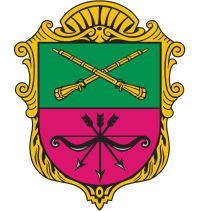 Департамент фінансової та бюджетної політики Запорізької міської ради